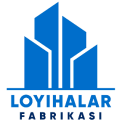 “Қузиқорин етиштириш"
Лойиҳа тавсифи
Лойиҳа манзили
Лойиҳанинг иқтисодий кўрсаткичлари
Лойиҳанинг харажатлар тақсимоти
Наманган вилояти
Лойиханинг ишлаб  
 чиқариш қуввати   
 йилига – 288  тонна
Қузиқорин
Ўз-ўзини қоплаш (PP)
Бино қуриш
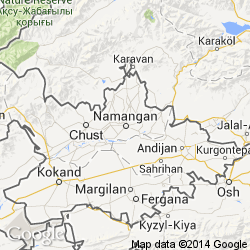 200 млн.
  сўм
4 йил
Ички даромадлилик даражаси(IRR)
Бошқа харажатлар
Соф жорий қиймат (NPV)
Ускуналар
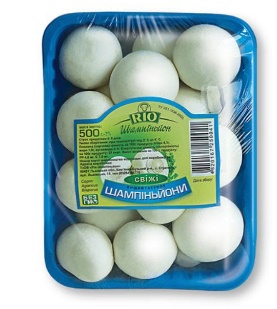 29 млн.
   сўм
170 млн.
   сўм
227 млн
     сўм
22%
Инвестиция қайтими (ROI)
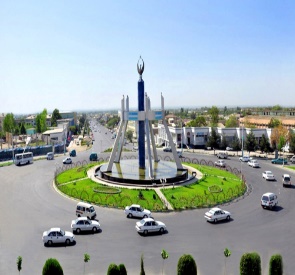 25%
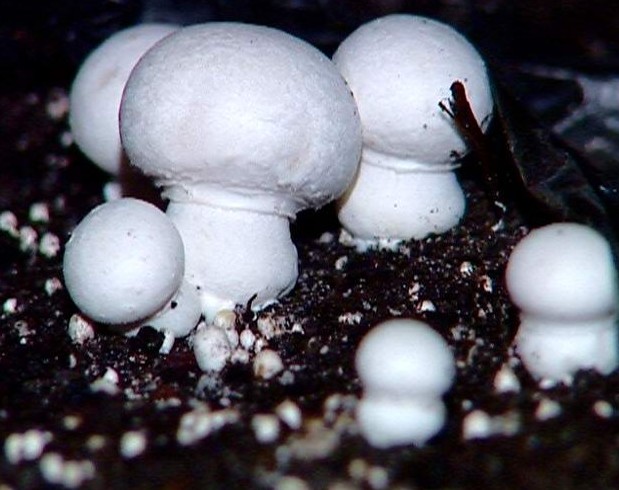 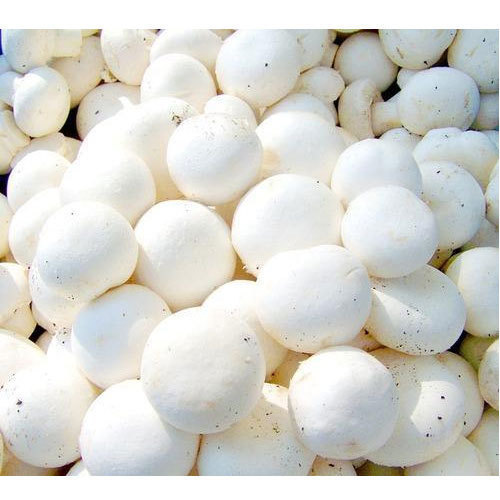 Ишчи ўрин сони
Ўз маблағи
8 нафар
Лойиҳа қиймати
400
МЛН.СЎМ
400
МЛН.СЎМ
Ишга тушиш вақти
Банк кредити
2021-2022
0,0
МЛН.СЎМ